Ticker
Secsion 3
By
Muhammad Sobri, M.Kom.
Ticker
Ticker is running text 

Example intruction make of Ticker
	Ticker f = new Ticker(“Selamat Datang”);
 
Example intruction display of Ticker
	frPertama.setTicker(f);
Buka kembali program pertama dan tambahkan perintah berikut yang diberi tanda
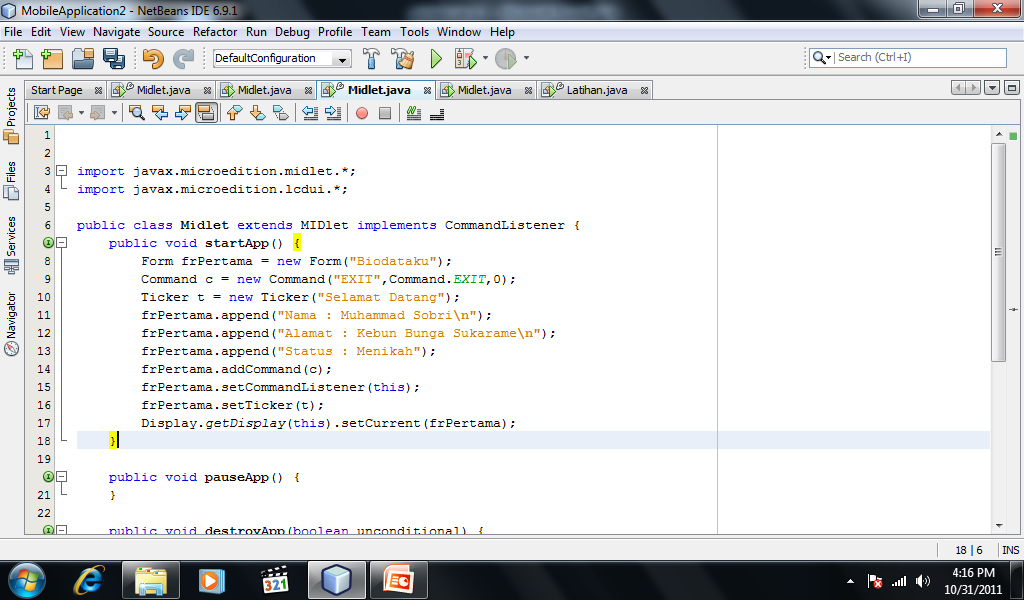 Untuk melihat hasilnya tekan tombol F6
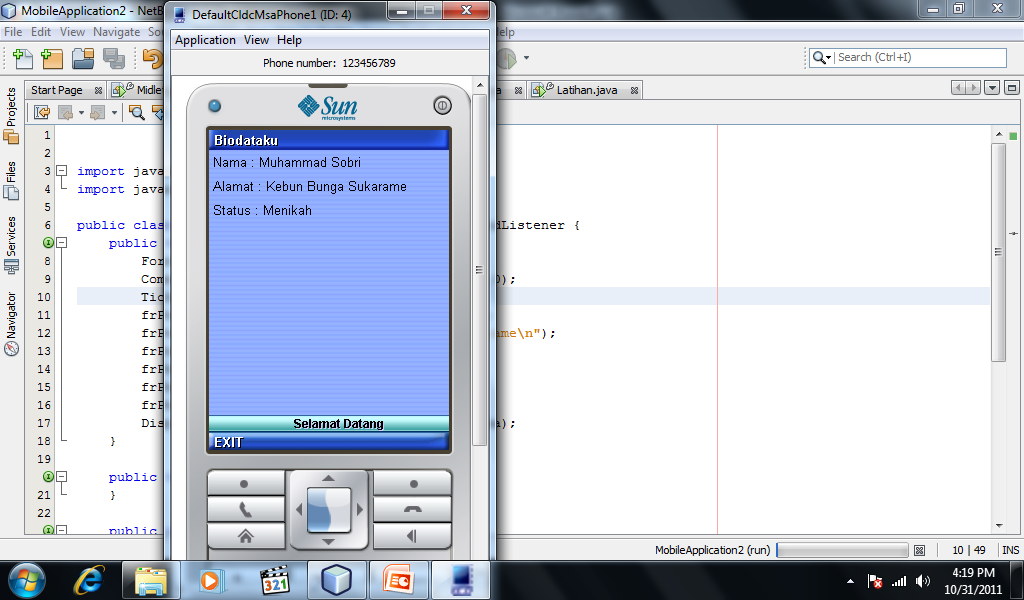